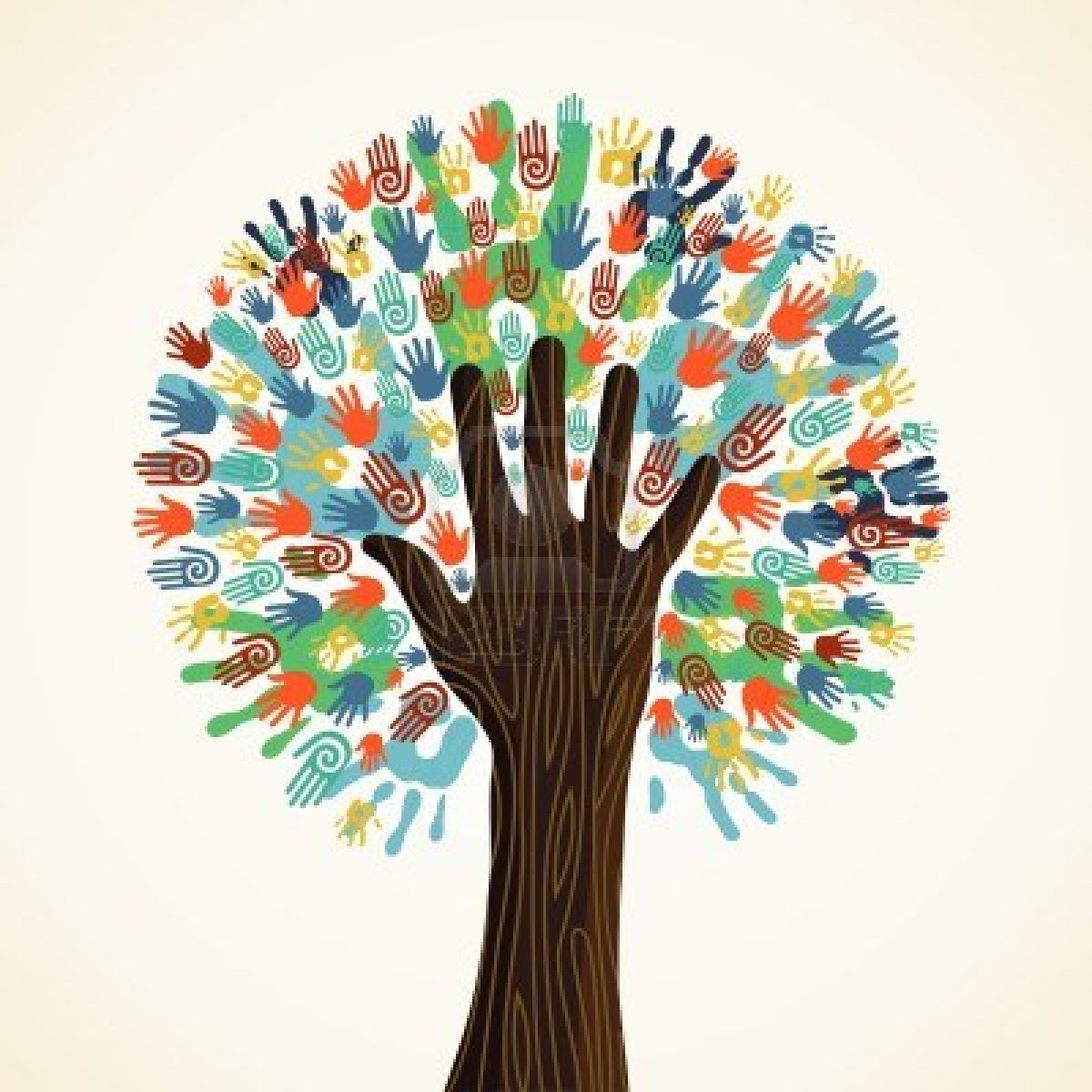 L10: Western Expansion and the Chinese Experience 
(1840s-1900s)
The Struggle for Equality
Agenda
Objective: 
To understand the experiences of Chinese Americans in the United States
To evaluate the links between economics and racism.
To begin to evaluate the link between citizenship and whiteness in the United States.

Schedule: 
Whole Class Discussion
Homework:
Read Aguirre & Turner, “White Ethnic Americans” Due L11

Yellow = Fri 2/15
Tan =Wed 2/13
Purple = Wed 2/13